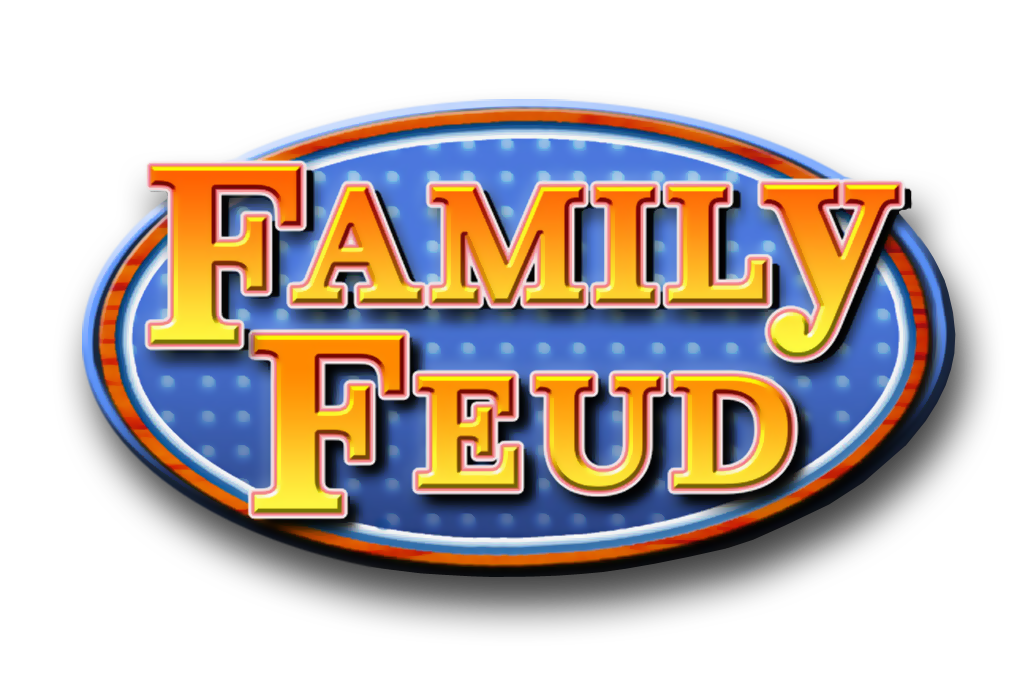 All questions and answers are based on the 2020 State of the Revenue Integrity Industry Survey. Be sure to review the survey report with your team before starting the game! The 2020 State of the Revenue Integrity Industry Survey Report can be accessed by visiting nahri.org/ri-week
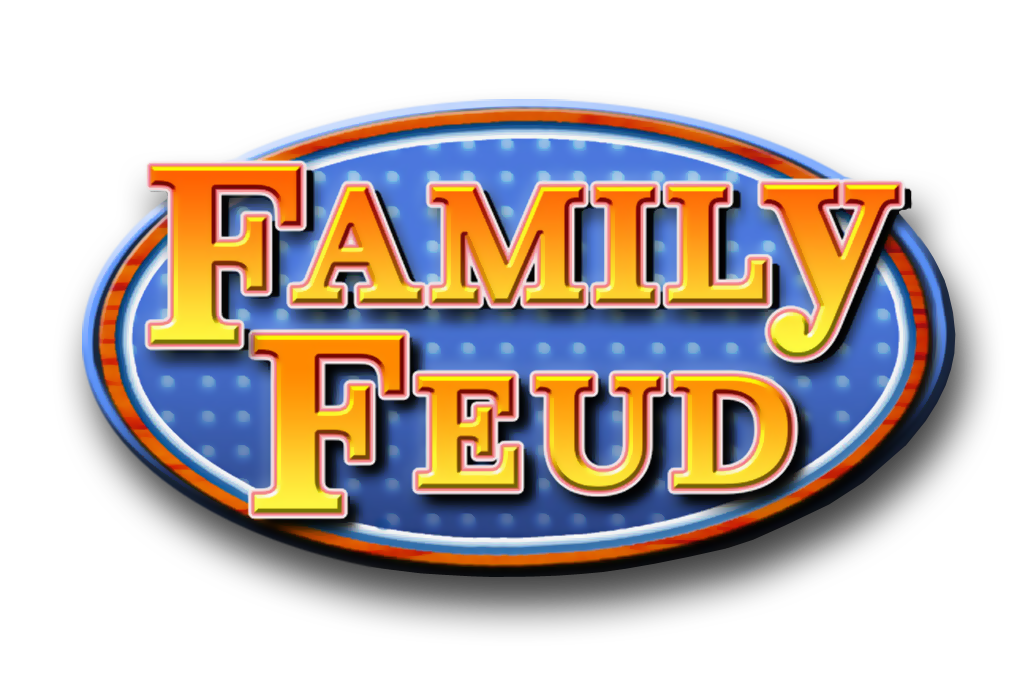 Instructions: Click the slideshow tab on the top toolbar and select “play from beginning.” From there, everything can be done with one click. Questions will pop up on the screen by clicking the “show question” button. Answers can be revealed by clicking the correct spot. The moderator should have a copy of the answer key, which is also available on the NAHRI website. Enjoy the game!
1
1
2
2
3
3
4
4
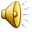 [Speaker Notes: Family Feud Template
Introduction Slide – The Countdown!]
FAMILY FEUD   FAMILY FEUD   FAMILY FEUD   FAMILY FEUD   FAMILY FEUD   FAMILY FEUD   FAMILY FEUD   FAMILY FEUD   FAMILY FEUD   FAMILY FEUD   FAMILY FEUD   FAMILY FEUD   FAMILY FEUD   FAMILY FEUD   FAMILY FEUD   FAMILY FEUD   FAMILY FE
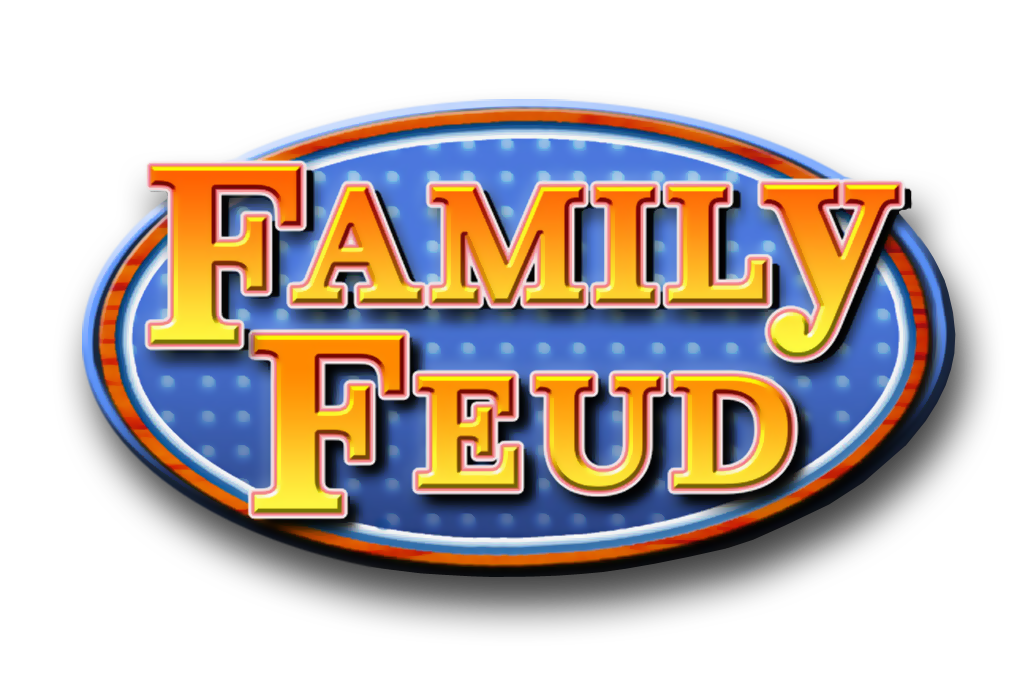 FAMILY FEUD   FAMILY FEUD   FAMILY FEUD   FAMILY FEUD   FAMILY FEUD   FAMILY FEUD   FAMILY FEUD   FAMILY FEUD   FAMILY FEUD   FAMILY FEUD   FAMILY FEUD   FAMILY FEUD   FAMILY FEUD   FAMILY FEUD   FAMILY FEUD   FAMILY FEUD   FAMILY FE
[Speaker Notes: Family Feud Template
Introduction Slide – Family Feud!]
Revenue integrity professionals come from backgrounds in which healthcare fields?
X
X
X
X
X
X
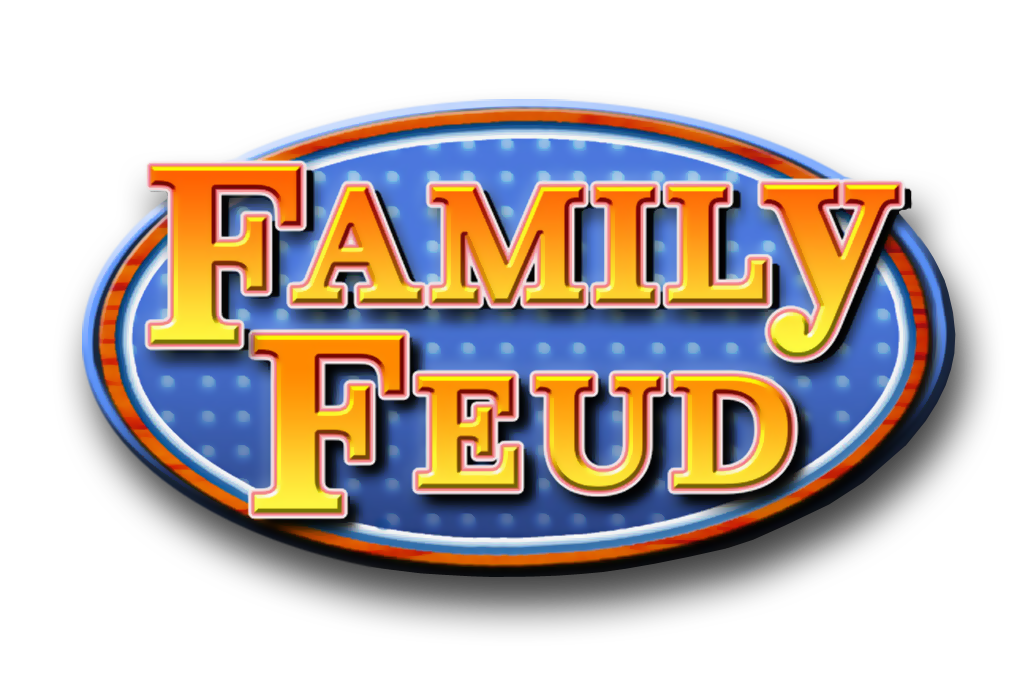 Win
Lose
Cheer
Boo
Silence
Round 1
X
X
X
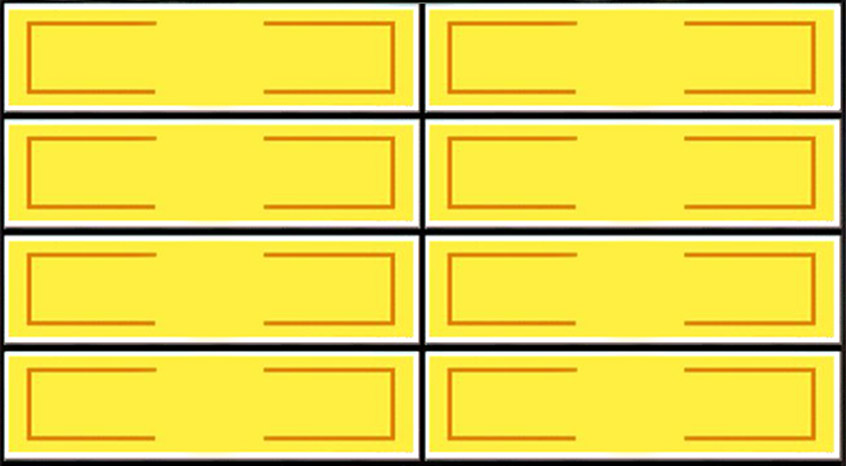 Coding
40
Billing
5
Chargemaster
30
Auditing
3
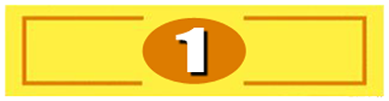 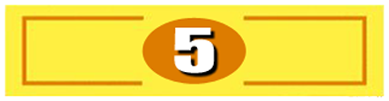 CDI
20
Patient financial services
2
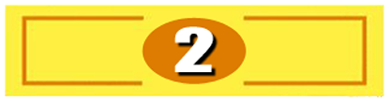 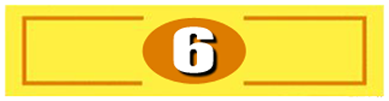 Nursing
10
Compliance
1
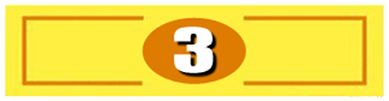 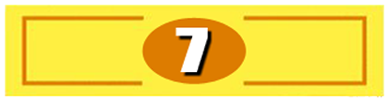 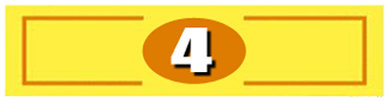 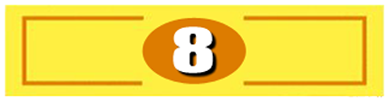 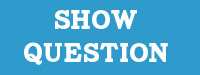 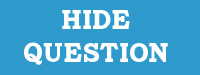 X
X
X
[Speaker Notes: Family Feud Template
8 Panel Slide]
Revenue integrity departments/programs are responsible for which functions?
X
X
X
X
X
X
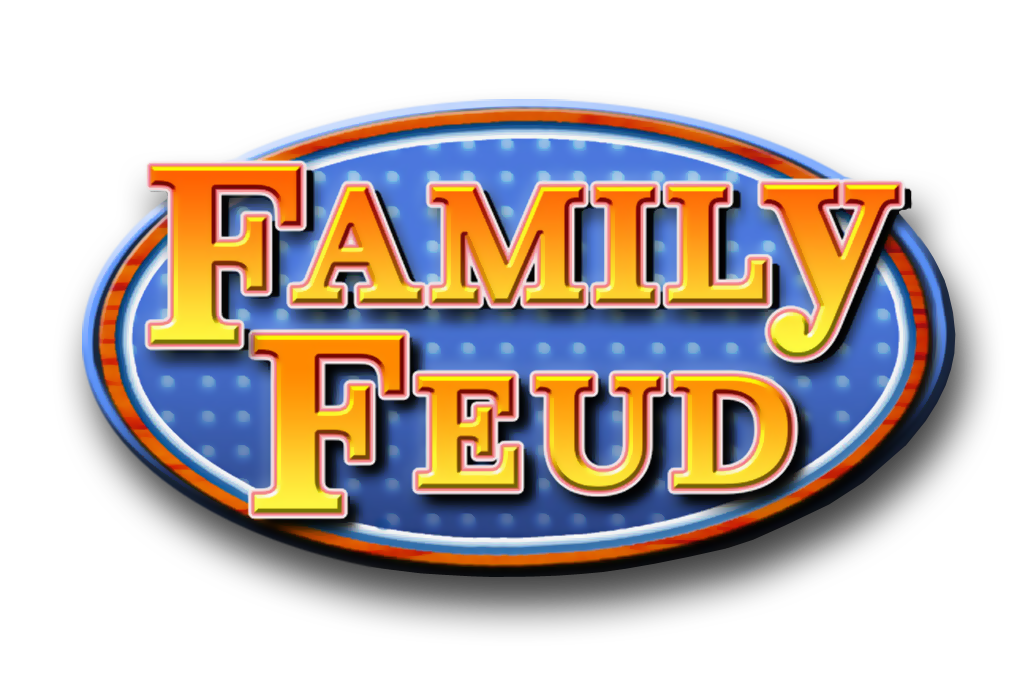 Win
Lose
Cheer
Boo
Silence
Round 2
X
X
X
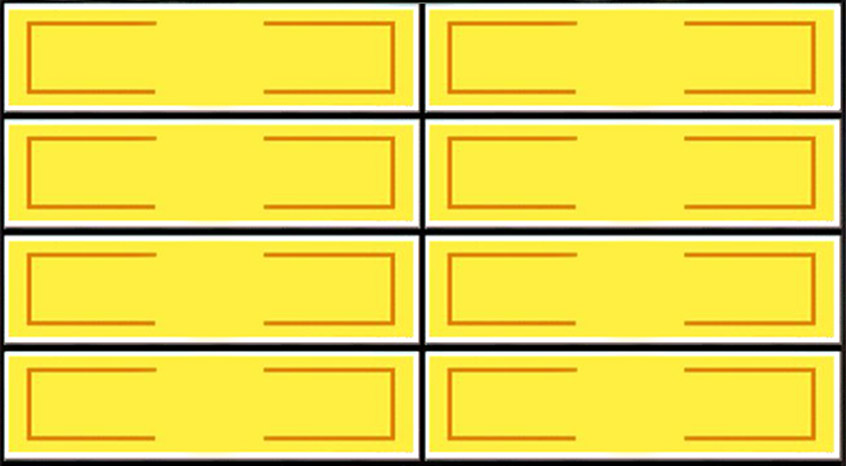 Charge capture
40
Education
5
Chargemaster maintenance
30
Correcting claim edits
3
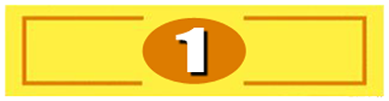 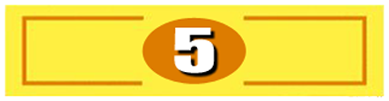 Chart auditing
20
Denials management
2
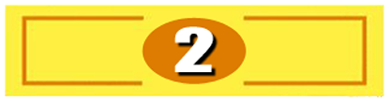 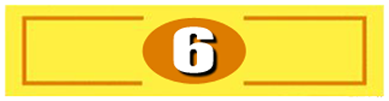 Charge reconciliation
10
Internal audit
1
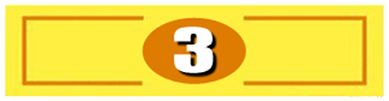 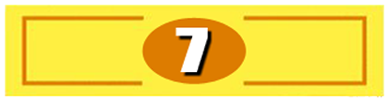 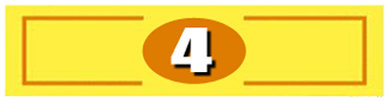 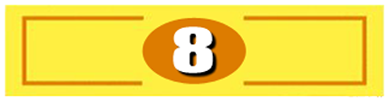 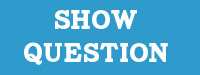 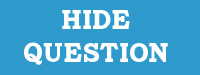 X
X
X
[Speaker Notes: Family Feud Template
8 Panel Slide]
The most common settings for revenue integrity professionals
X
X
X
X
X
X
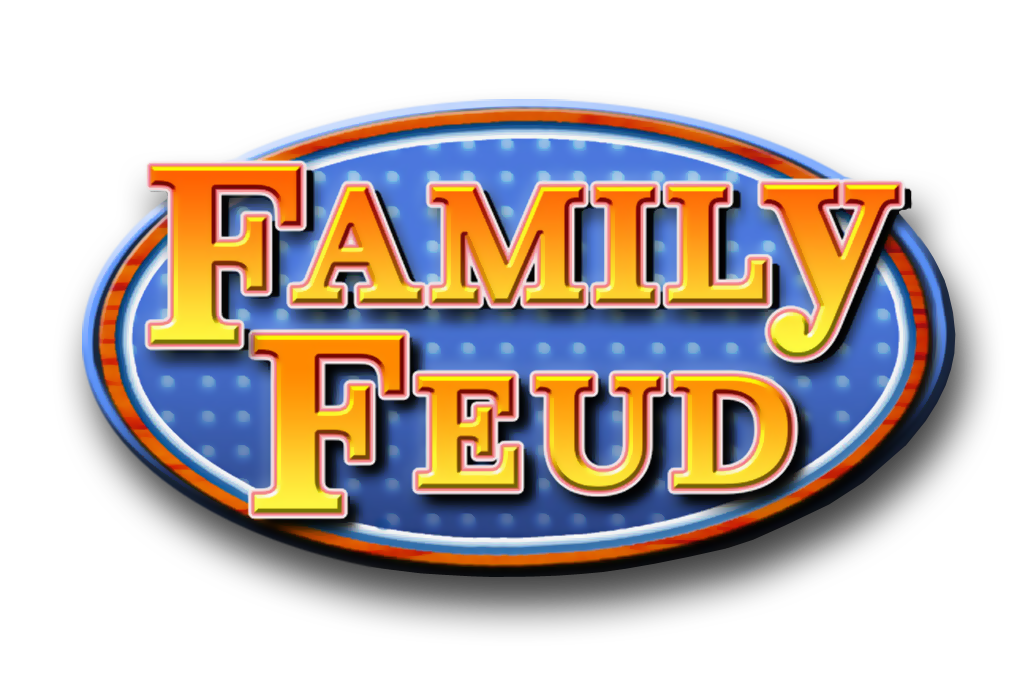 Win
Lose
Cheer
Boo
Silence
Round 3
X
X
X
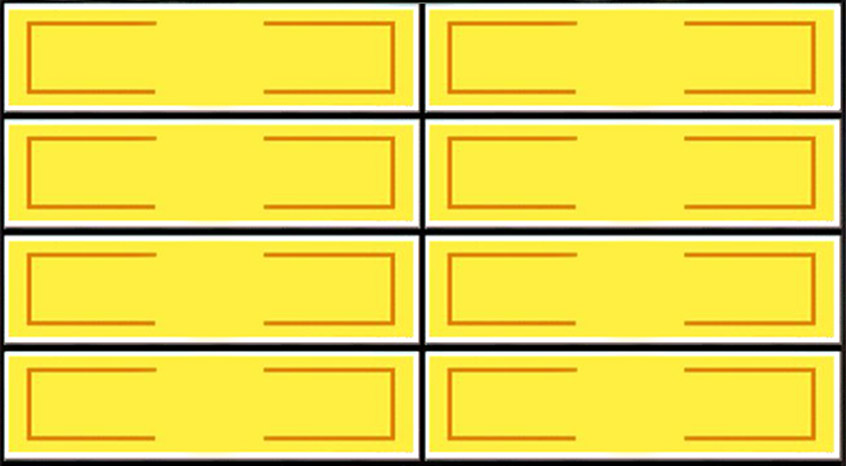 Acute care hospital
40
Skilled nursing facility
5
Health system corporate office
30
Home health
3
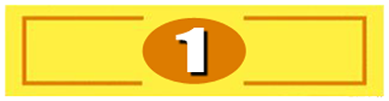 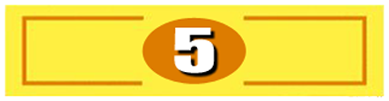 Consulting
20
Physician practice
2
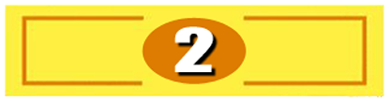 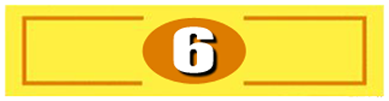 Critical access hospital
10
Inpatient rehab hospital
1
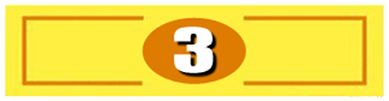 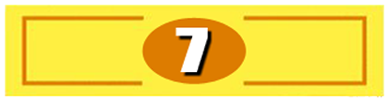 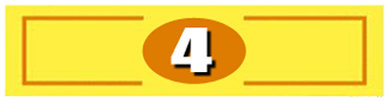 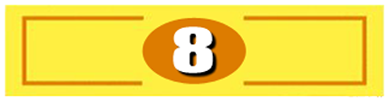 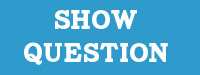 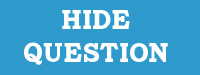 X
X
X
[Speaker Notes: Family Feud Template
8 Panel Slide]
Revenue leaks occur in these areas
X
X
X
X
X
X
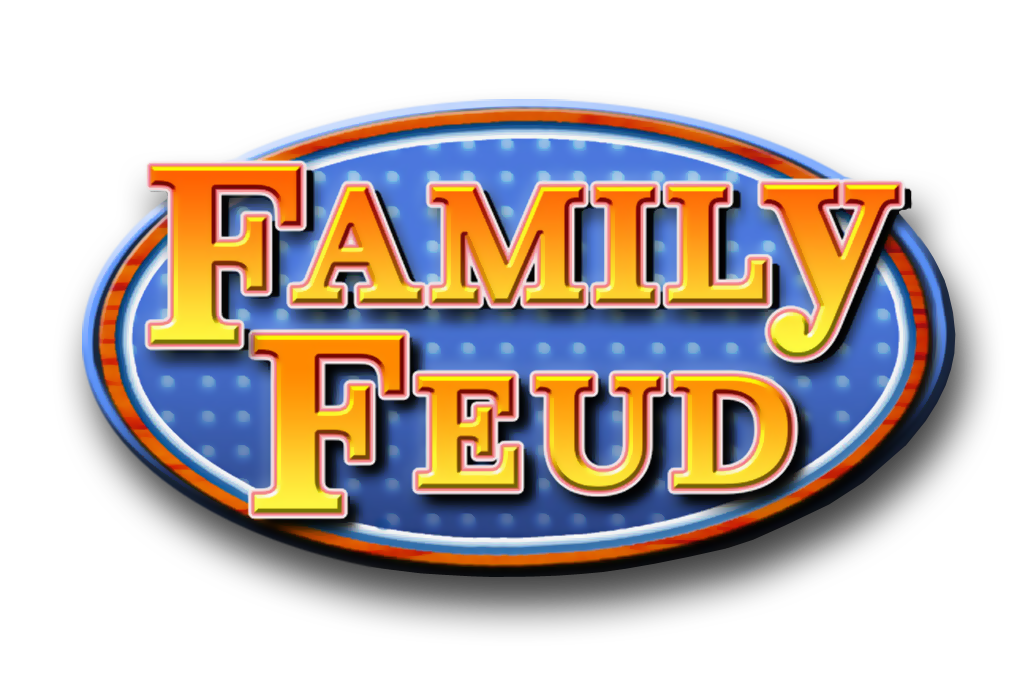 Win
Lose
Cheer
Boo
Silence
Round 4
X
X
X
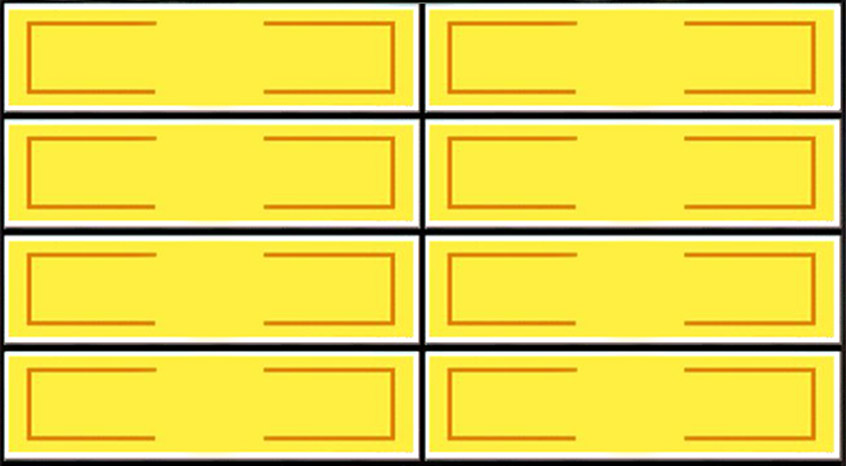 Drug administration
40
Surgery
5
Emergency department
30
Clinical nursing areas
3
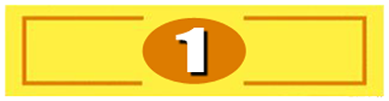 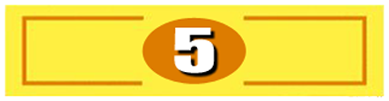 Clinics
20
Observation
2
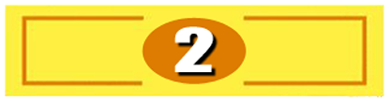 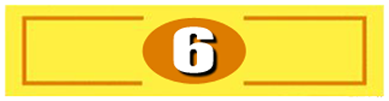 Pharmacy
10
Cardiac cath lab
1
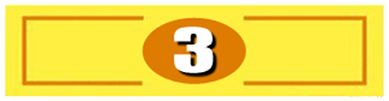 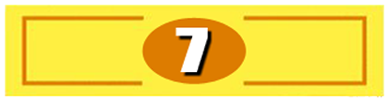 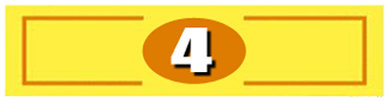 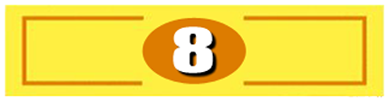 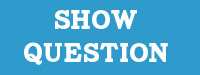 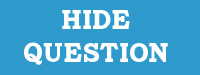 X
X
X
[Speaker Notes: Family Feud Template
8 Panel Slide]
The most common charges not entered by clinical staff
X
X
X
X
X
X
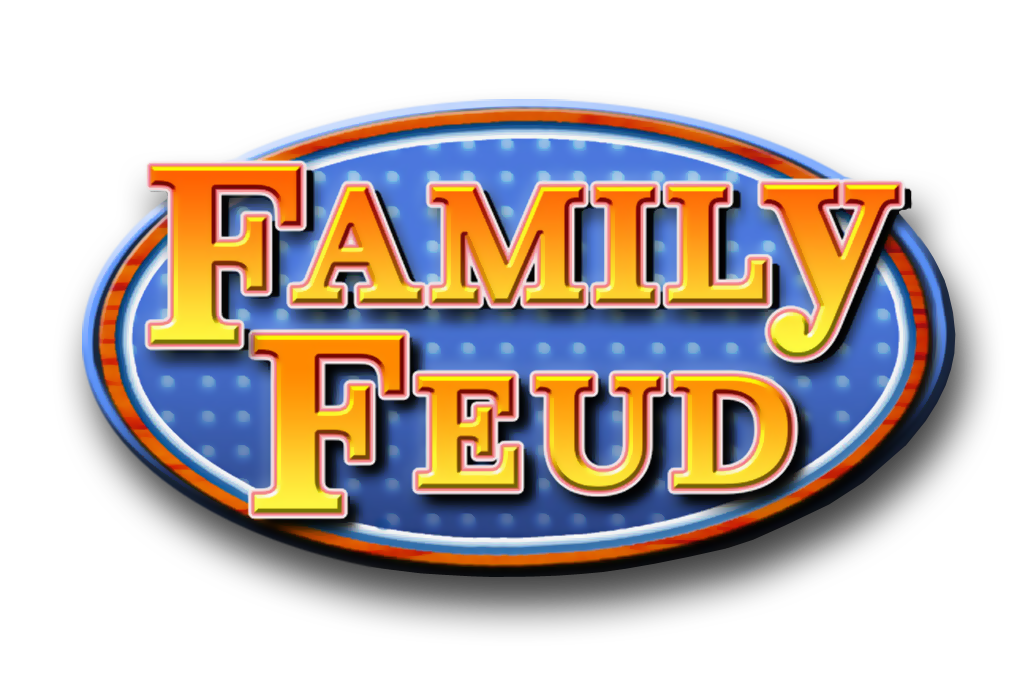 Win
Lose
Cheer
Boo
Silence
Round 5
X
X
X
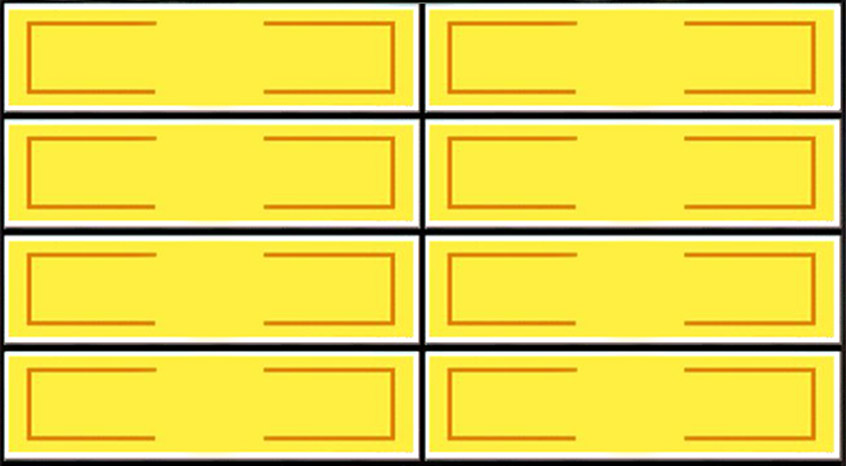 Room and board
40
Laboratory
5
Observation hours
30
Surgery
3
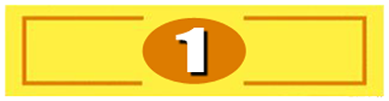 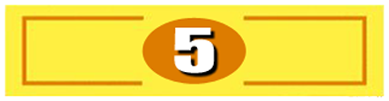 Emergency department
20
Interventional radiology
2
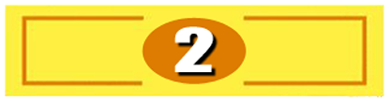 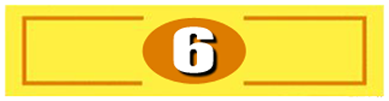 Drug administration
10
Clinic charges
1
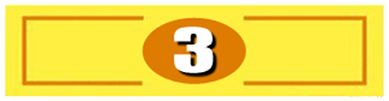 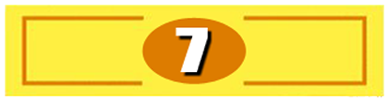 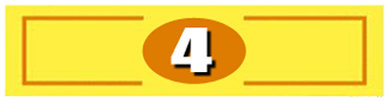 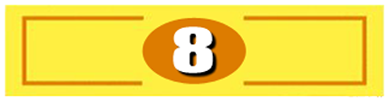 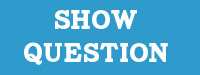 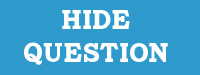 X
X
X
[Speaker Notes: Family Feud Template
8 Panel Slide]
The most common credentials held by revenue integrity professionals
X
X
X
X
X
X
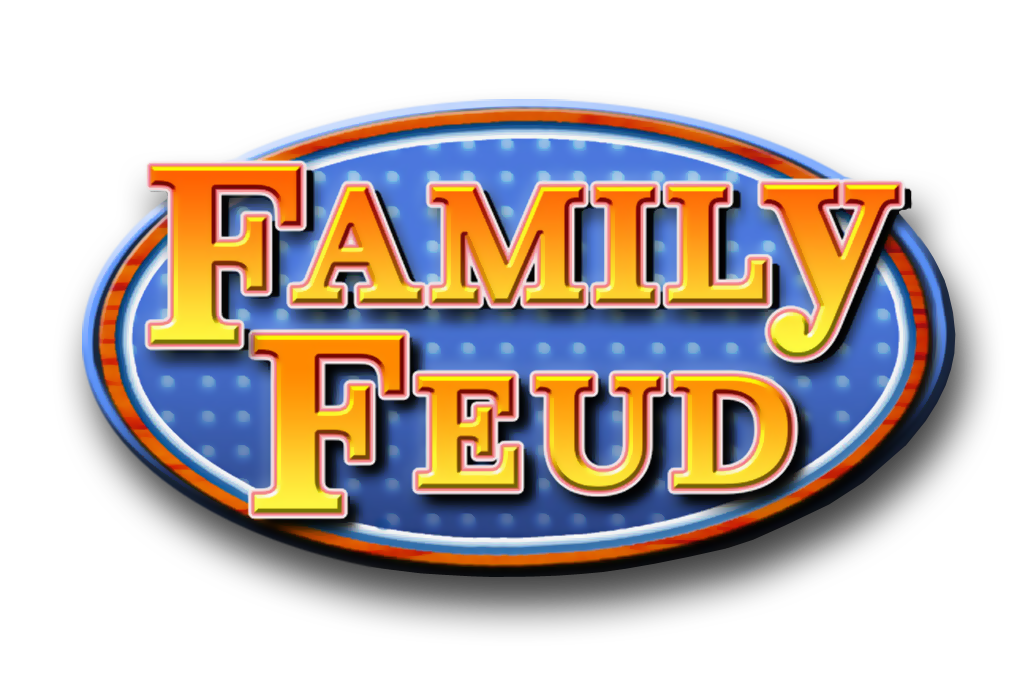 Win
Lose
Cheer
Boo
Silence
Round 6
X
X
X
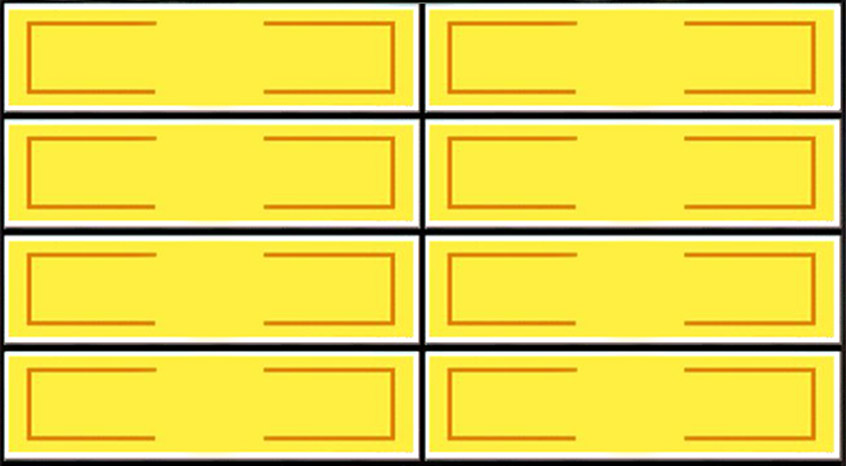 CPC
40
CCDS
5
RN
30
COC/CPC-H
3
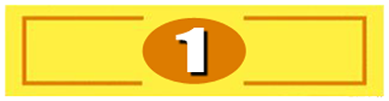 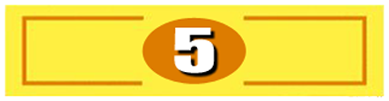 CCS
20
RHIA
2
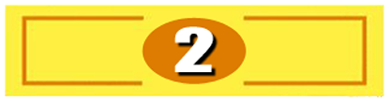 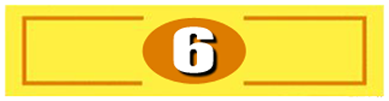 RHIT
10
CRCR
1
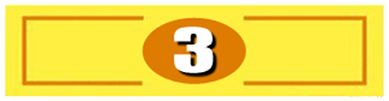 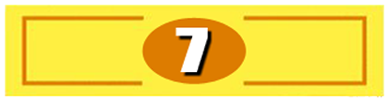 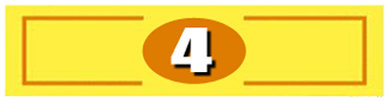 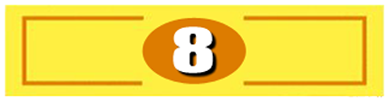 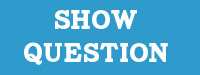 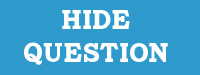 X
X
X
[Speaker Notes: Family Feud Template
8 Panel Slide]
To whom does the revenue integrity team report?
X
X
X
X
X
X
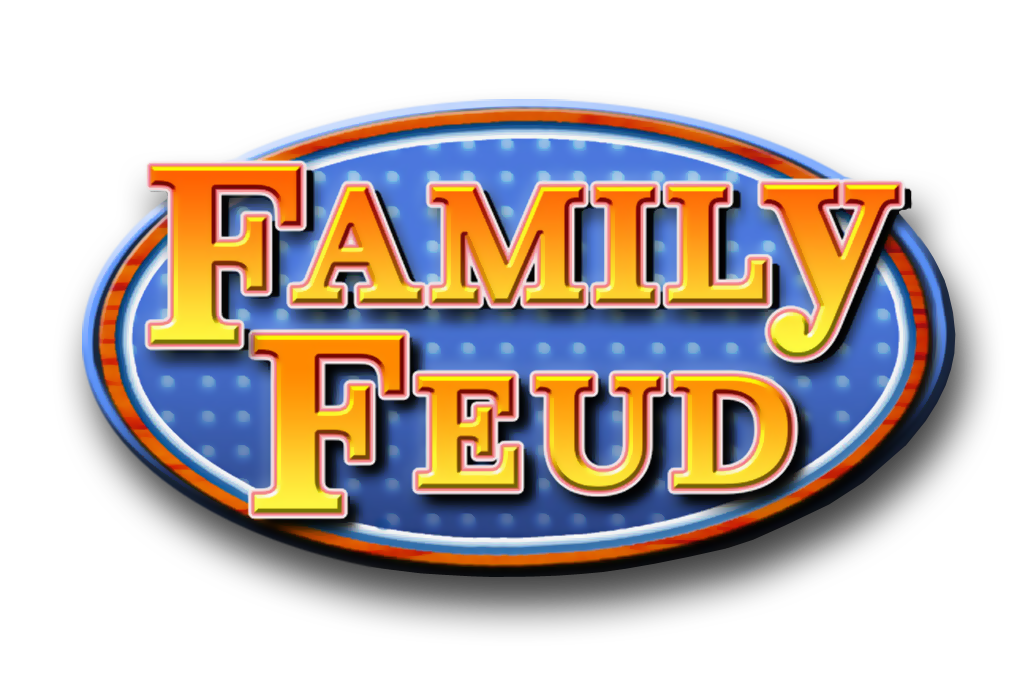 Win
Lose
Cheer
Boo
Silence
Round 7
X
X
X
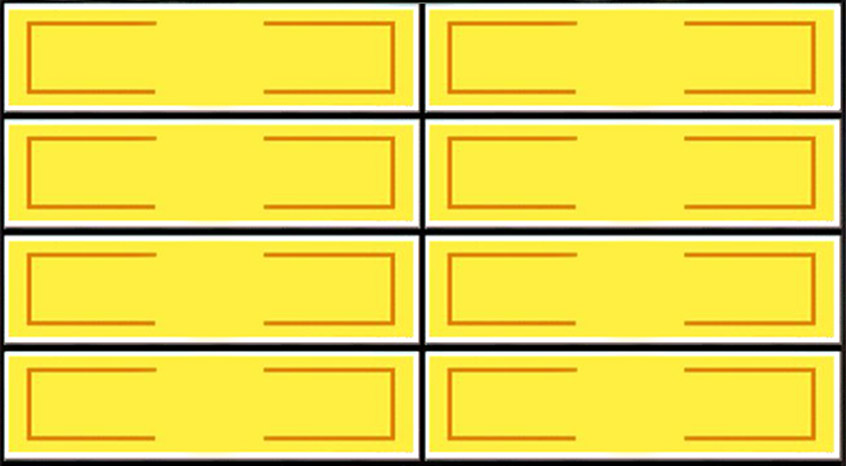 VP/Director of Revenue Cycle
40
Revenue cycle manager
5
CFO
30
HIM director
3
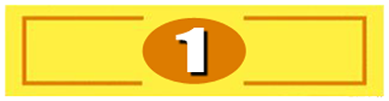 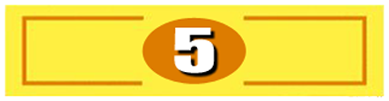 VP/Director of Finance
20
CEO
2
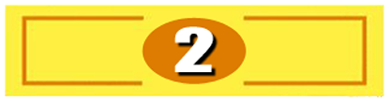 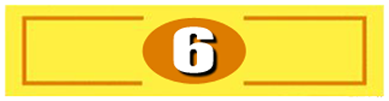 Patient financial services director
10
Compliance director
1
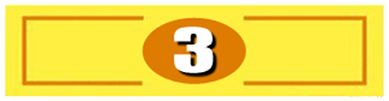 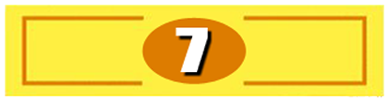 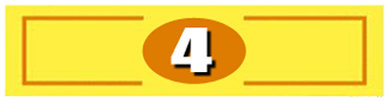 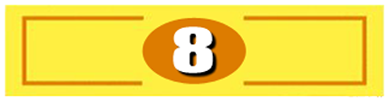 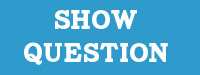 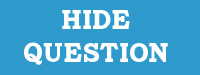 X
X
X
[Speaker Notes: Family Feud Template
8 Panel Slide]